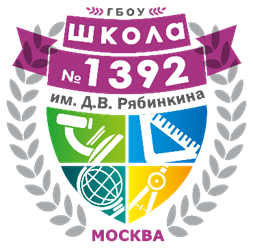 Родителям будущих первоклассников
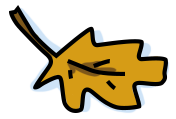 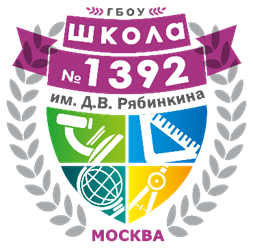 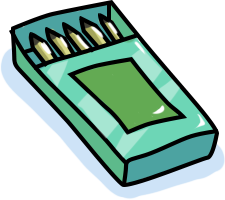 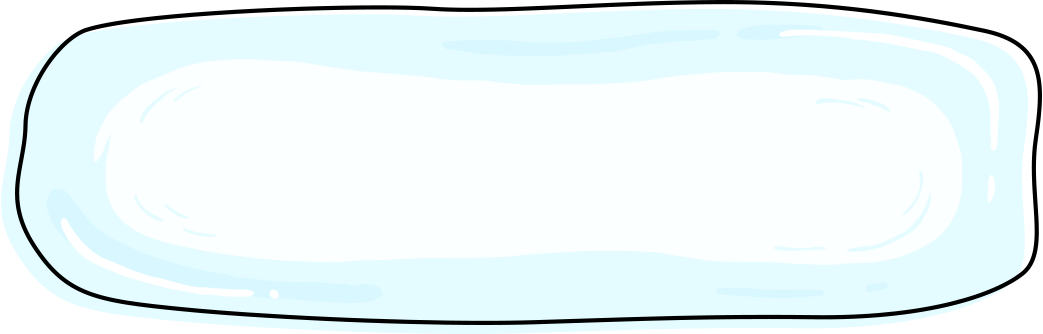 Дорогие родители!Вам предстоит долгий и интересный путь. В жизни вашего еще недавно маленького ребенка произойдут большие изменения. Он или она станут школьниками, изменится весь жизненный уклад, возрастут нагрузки, появится много новых обязанностей.
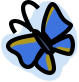 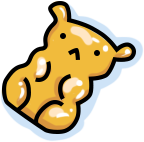 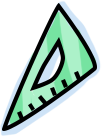 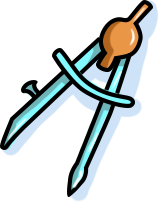 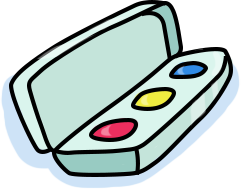 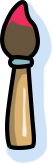 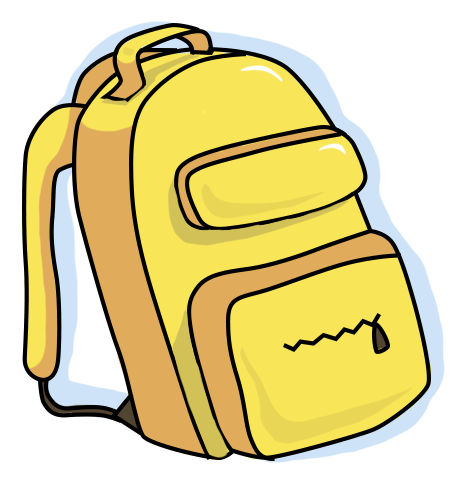 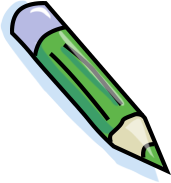 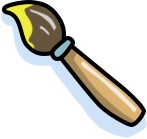 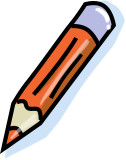 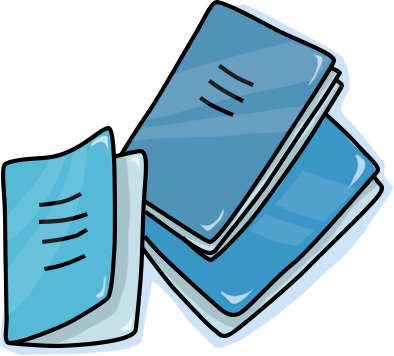 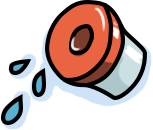 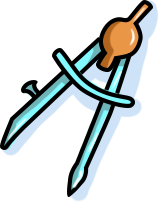 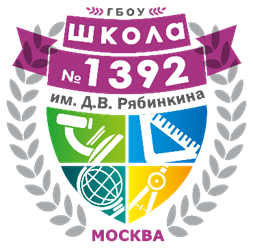 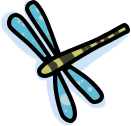 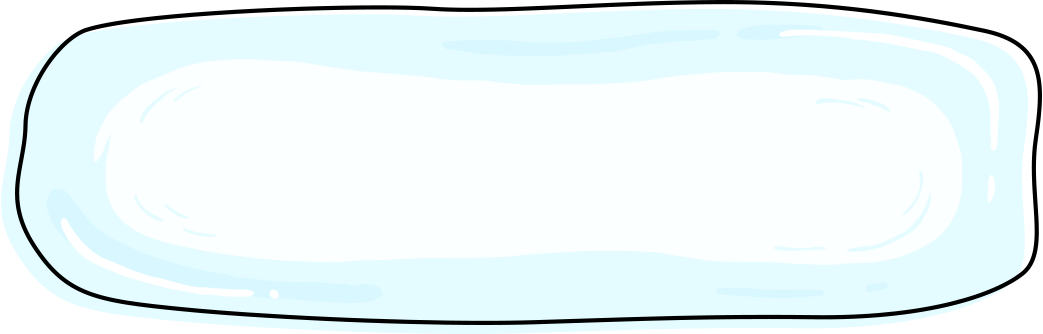 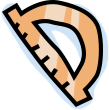 Ваша задача - помочь, поддержать ребенка в его новом статусе. Помочь ему перестроиться, организовать режим дня таким образом, что бы непременно нашлось место для отдыха. С началом учебного года нагрузки будут большие как физические, так и эмоциональные. Не стоит перегружать первый год в школе посещением большого числа кружков и секций. Выберите совместно с ребенком один, максимум два.
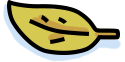 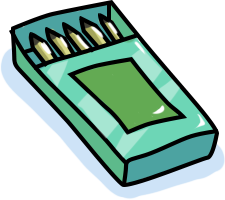 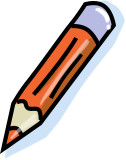 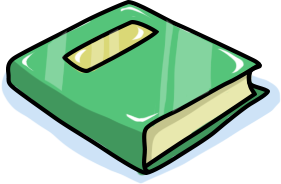 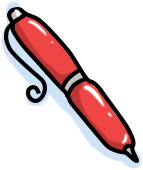 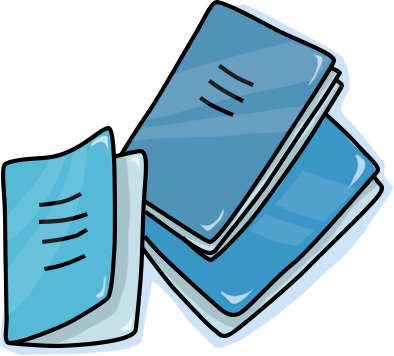 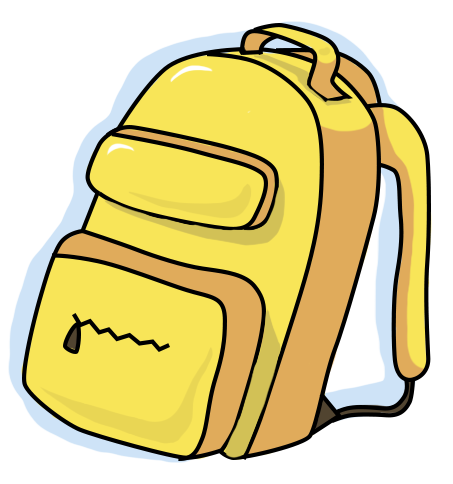 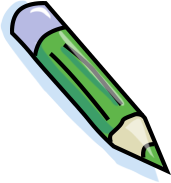 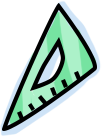 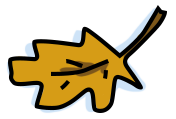 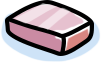 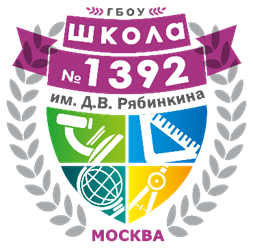 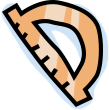 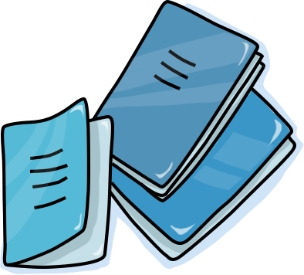 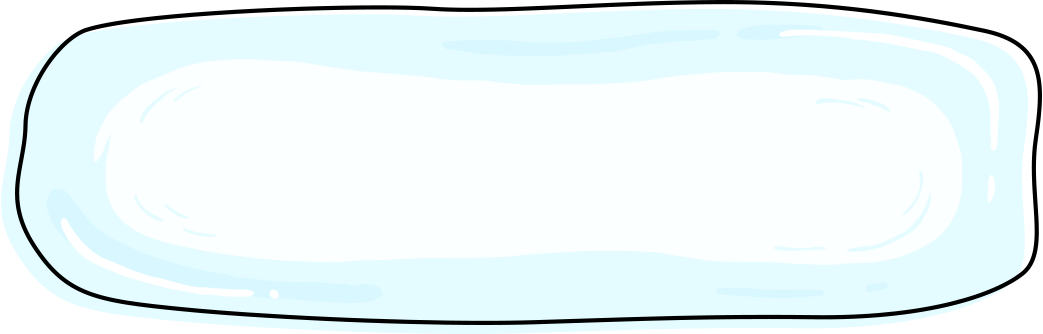 Помогите ребенку стать самостоятельным: например, пусть он сам:
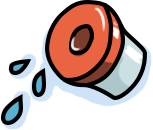 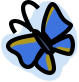 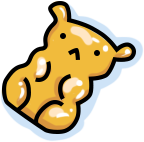 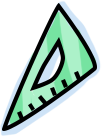 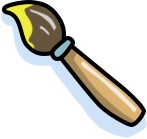 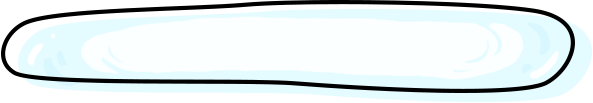 собирает портфель к следующему учебному дню
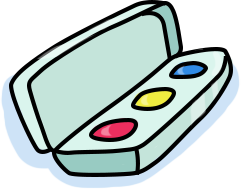 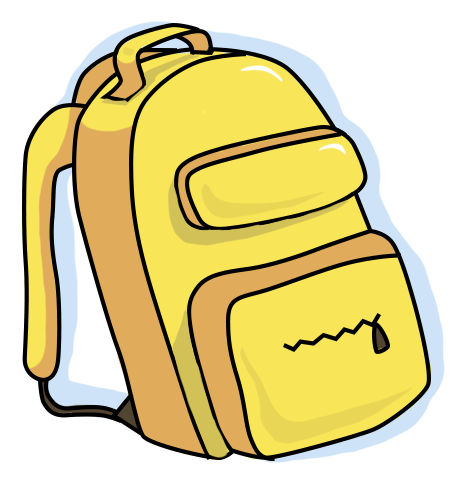 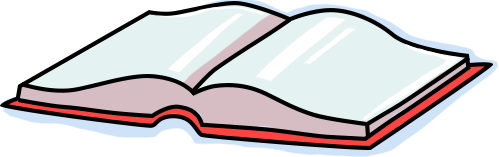 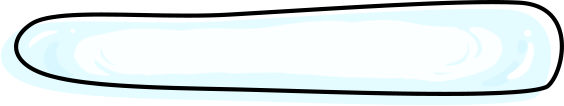 подготавливает одежду
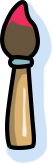 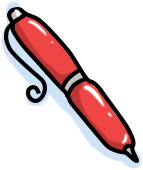 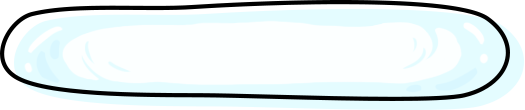 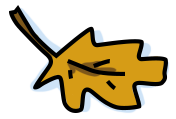 спортивную форму
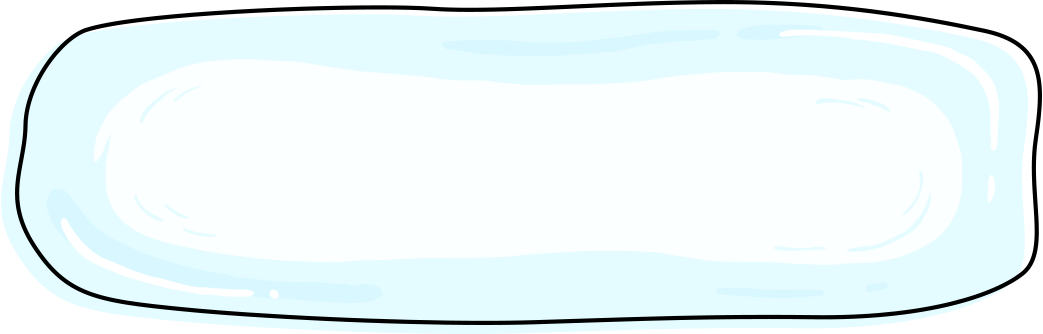 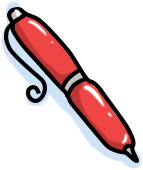 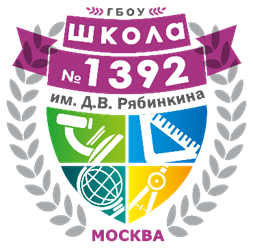 Старайтесь при ребенке не высказываться о школе или об учителе негативно. Например такие высказывания как:
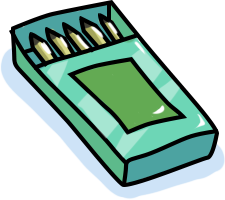 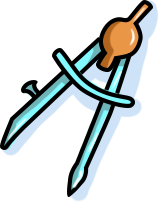 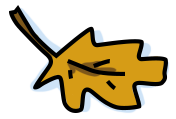 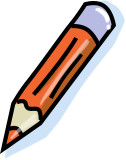 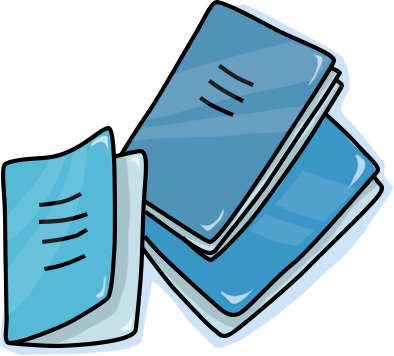 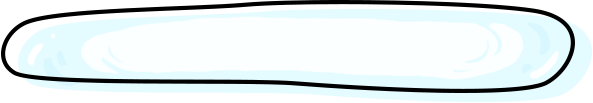 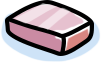 «Ох, опять завтра понедельник и в школу тебя тащить ни свет ни заря»,
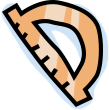 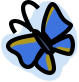 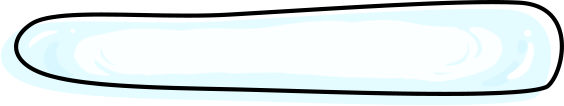 «Да в этих школах сейчас ничему не учат»,
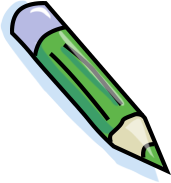 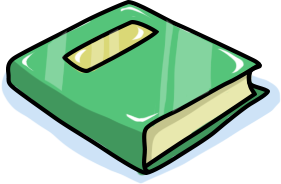 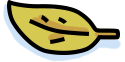 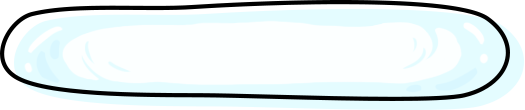 «Как мне надоела твоя школа»
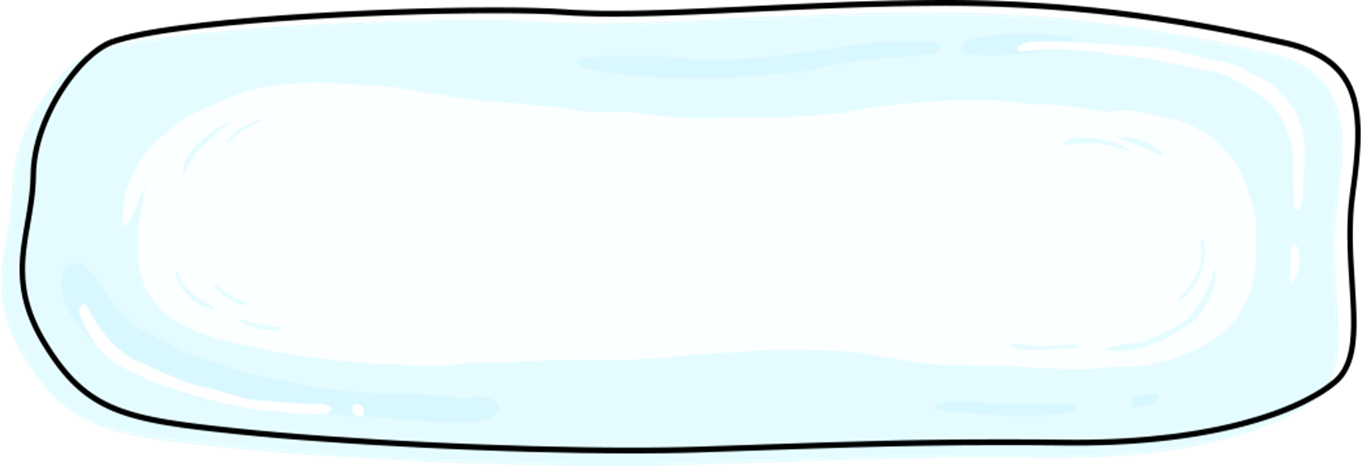 Такие фразы очень демотивируют. Ребенок быстро перенимает родительские установки и пронесет это через весь учебный процесс. А ежедневно посещать, а тем более почерпнуть что-то полезное в описанном выше месте, весьма затруднительно.
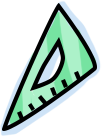 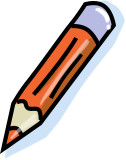 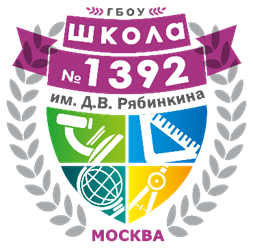 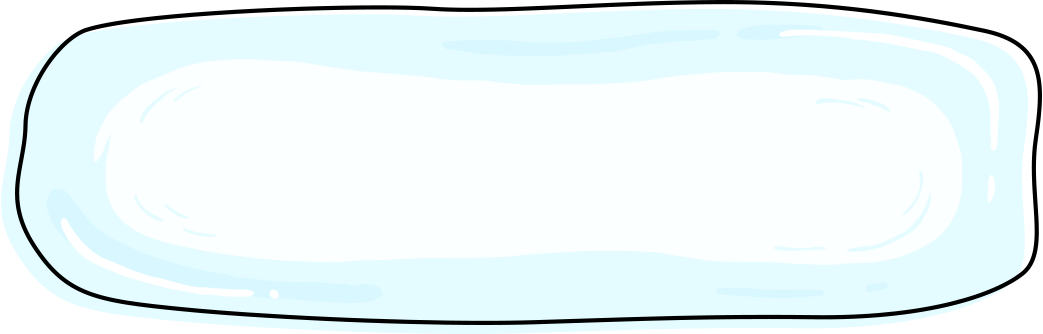 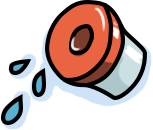 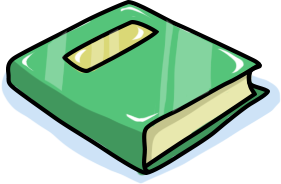 Интересуйтесь его школьной жизнью, разговаривайте о том, что ему было интересно сегодня, что запомнилось больше всего, в какие игры они играли с друзьями на перемене.
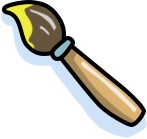 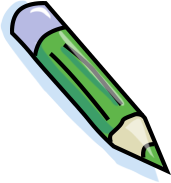 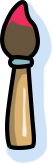 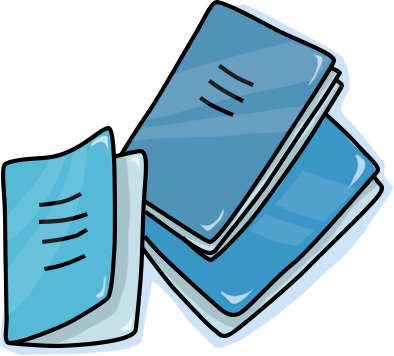 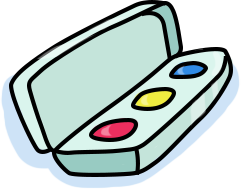 Избегайте общих фраз типа:
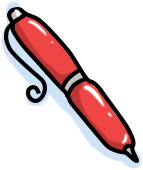 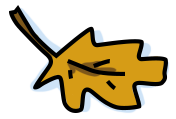 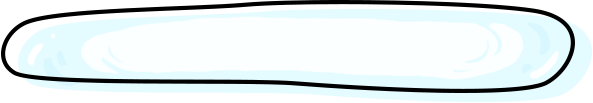 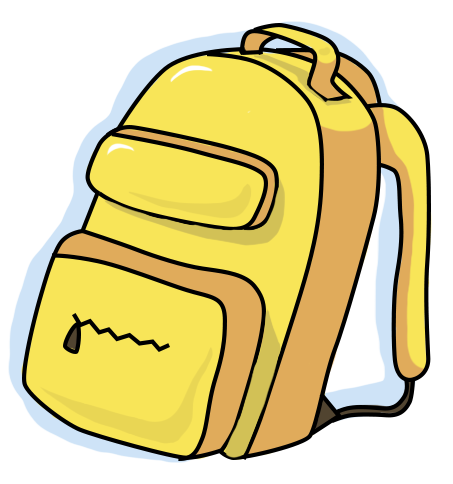 «как дела в школе?»,
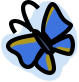 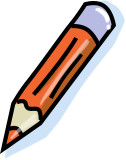 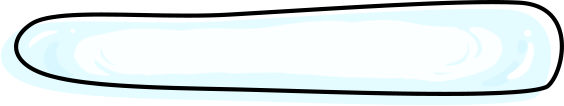 «что у вас было в школе?»
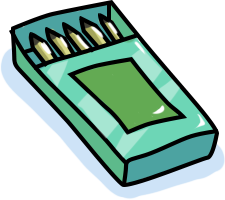 Внимательно, с искренним интересом слушайте своего ребенка, когда он рассказывает Вам нечто важное для него!
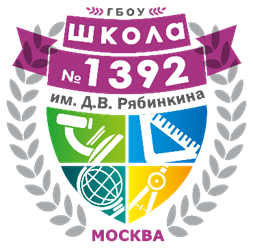 И главное: позволяйте ребенку ошибаться! Постарайтесь сохранять спокойствие, если вдруг у него не сразу все получается. Объясняйте ребенку, что ошибка- это не страшное нечто, а лишь возможность попробовать еще раз. Помогайте и подбадривайте в такие моменты. Радуйтесь его успехам вместе с ним! Дайте понять, что вы всегда рядом!